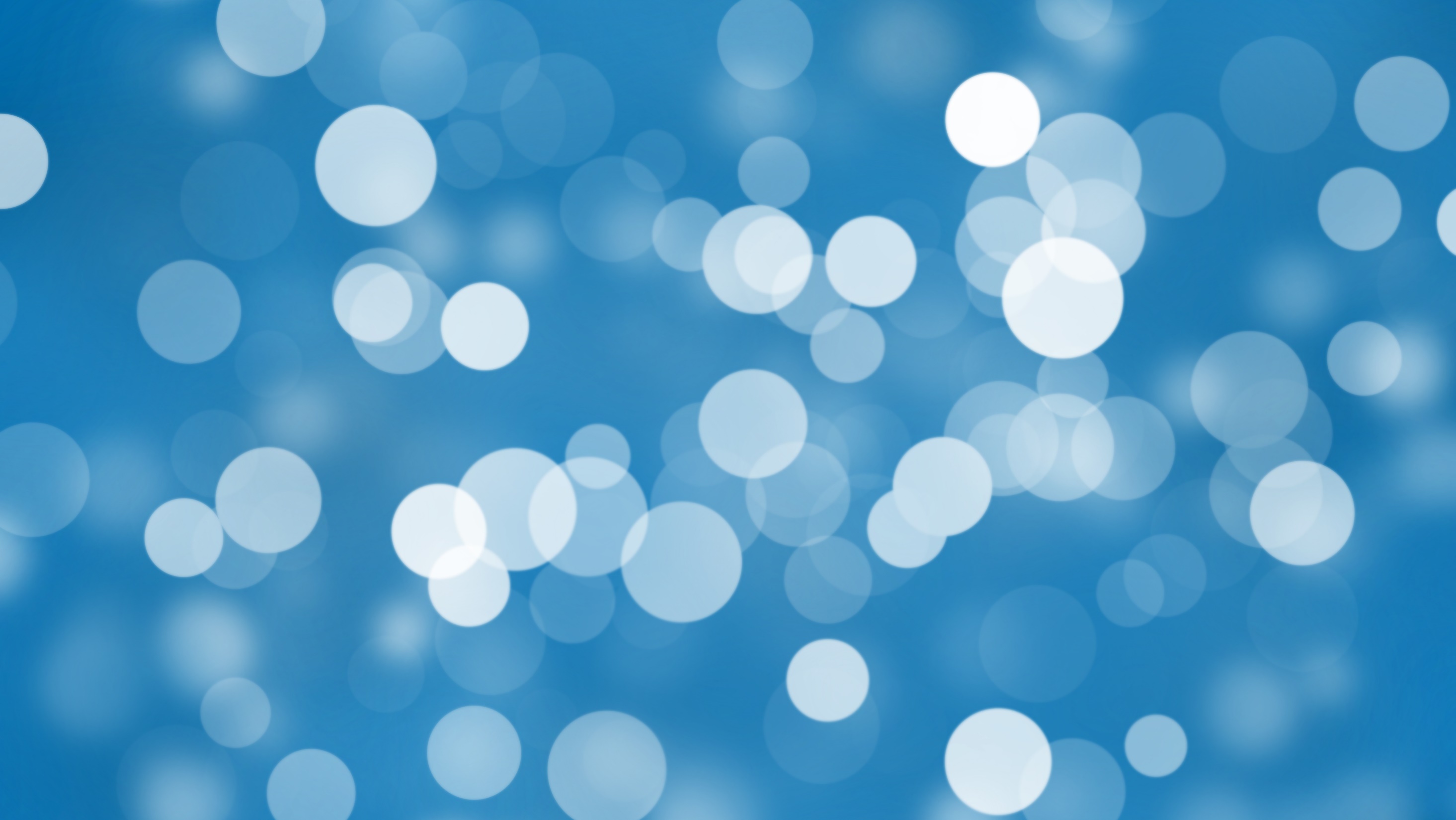 FLDOE Family Portal
Overview and Troubleshooting
Family Portal
The Family Portal is intended as a one stop location for parents to see all of their students’ state assessment scores
Our district has opted to integrate access through a parent’s FOCUS account
State-issued access codes are unique to each student and are loaded into FOCUS by Evaluation Services
This overview will give you some tips on how to handle questions/scenarios from parent users
Where to Start
Ensure that the parent has an active parent portal account
If they need to create an account, refer them to the Escambia County Public Schools website
https://focus.escambia.k12.fl.us/focus/auth/
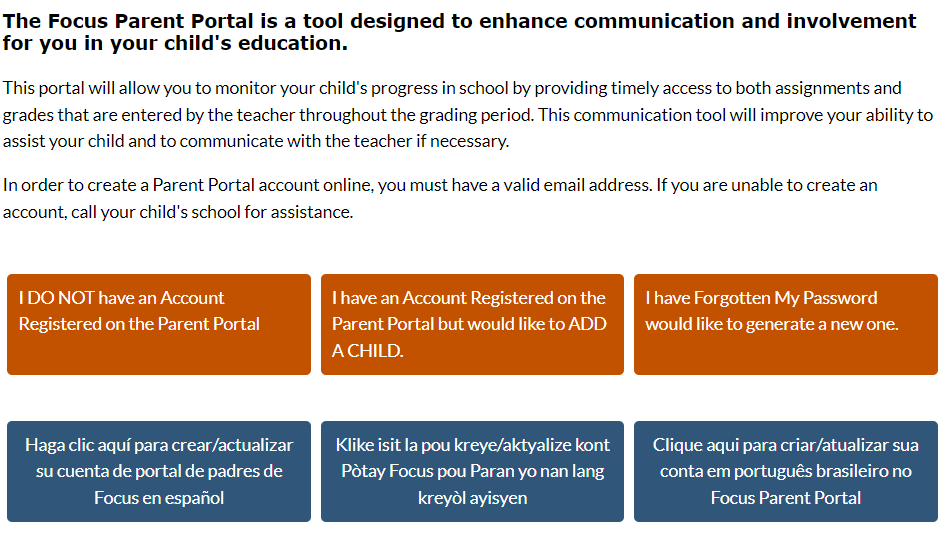 What a parent sees in Parent Portal
When a parent logs into FOCUS, there will be an “Florida Statewide Assessments” icon if their student is entered into TIDE in our district
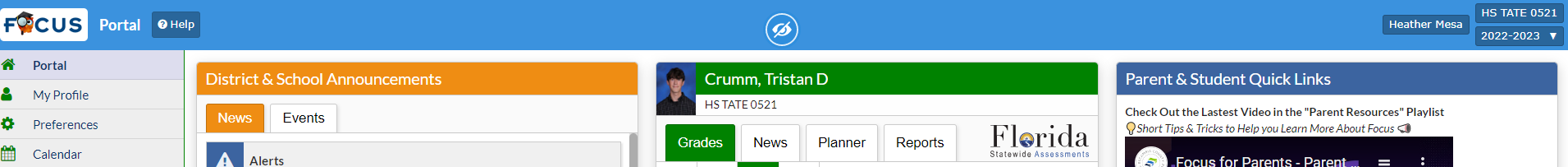 What a parent sees, cont.
When the parent clicks the “Florida Statewide Assessments” link, they are automatically passed into the State’s Family Portal
Parents will be able to see current and past year’s assessments
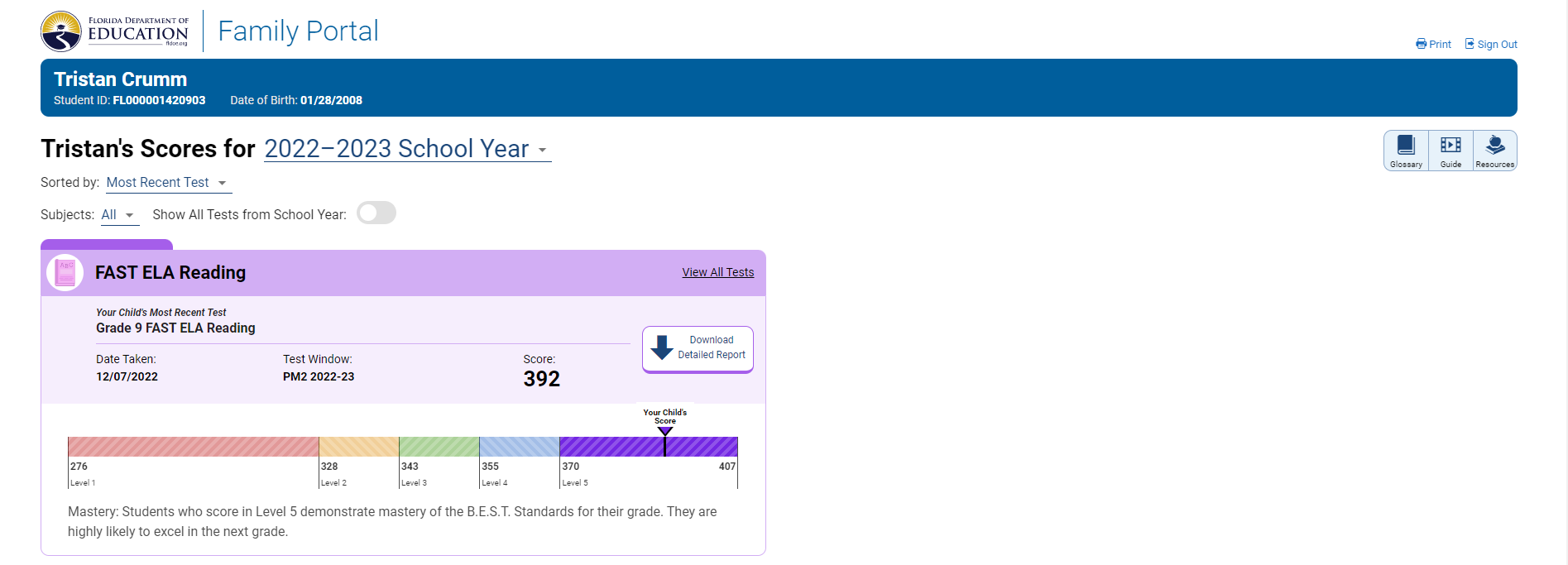 This will show you the individual student report
What a parent sees
The parent might see a message that there is no detailed information to see, even though the student’s score is shown.
This is due to the state not releasing the “final” data file for that PM window
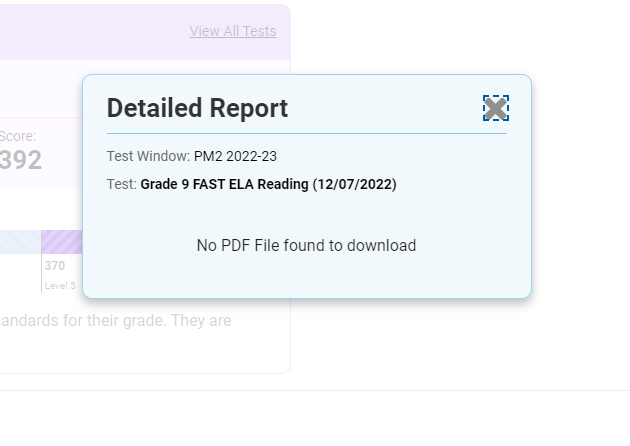 What a parent sees
If the state has released the final data, the parent will see a .pdf of the scores
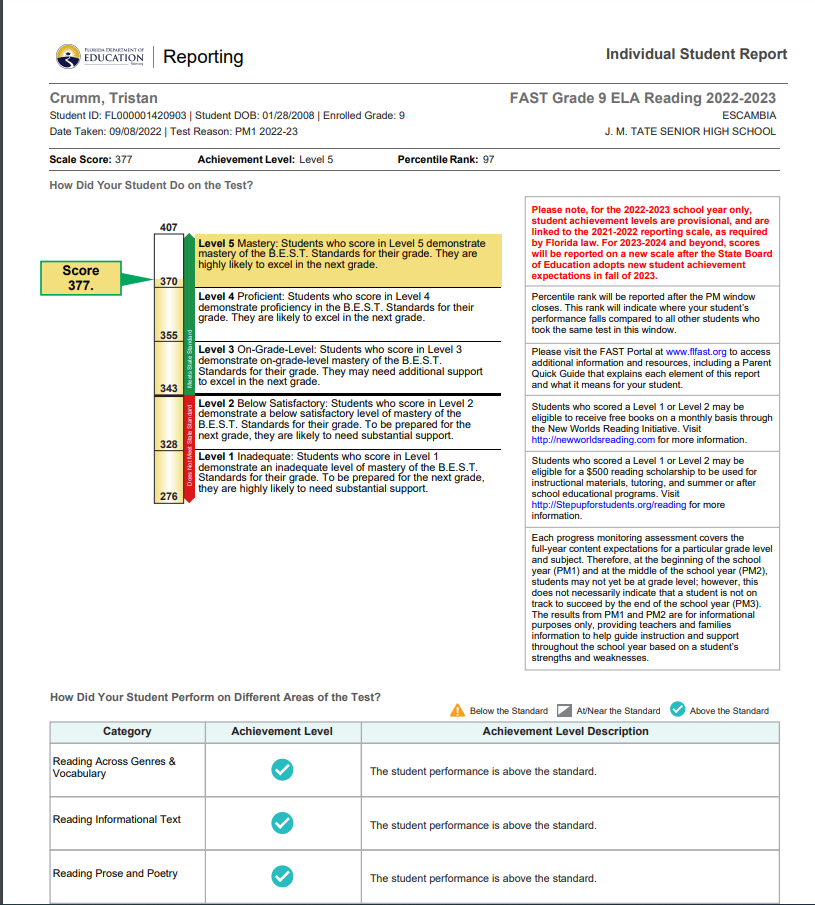 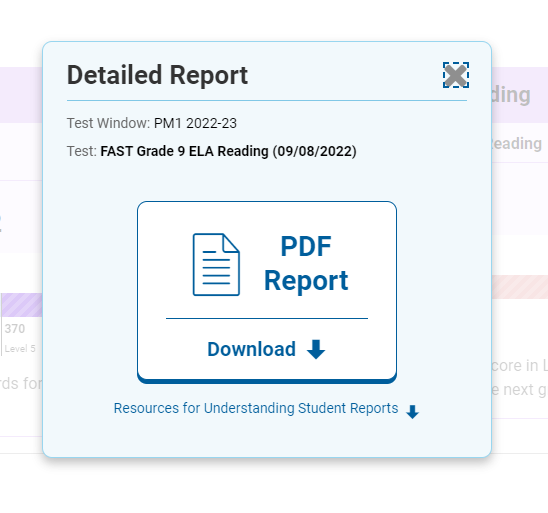 Scenario 1
Parent is unable to see the logo in the parent portal to access scores
Logo is located in the middle section of the FOCUS parent portal home screen
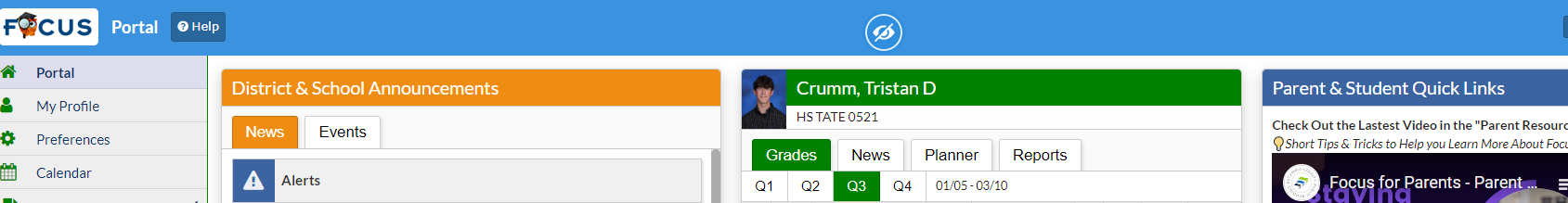 Scenario 1
Possible causes:
	Student came from another Florida district or out of state, and has not been entered into your school’s TIDE

Solution:
Enter the student manually into TIDE so the student will receive an access code (especially for previous FL districts)
Notify Evaluation Services so we can update the access code in FOCUS
You can also wait until the next testing window and the new student(s) will be uploaded by Evaluation Services automatically
Scenario 2
Parent can see the Family Portal link, but no current scores are visible 
Possible reasons:  
Student did not test during the PM windows, so no scores are available
Parent is defaulted to “Current Scores” instead of “View all Tests”
Solution:
Check FOCUS to verify if the student tested in the current PM window
Have parent change the view to “Show All Test from School Year”
Scenario 2
Parent sees the “Florida Statewide Assessment” link, but then gets this message:
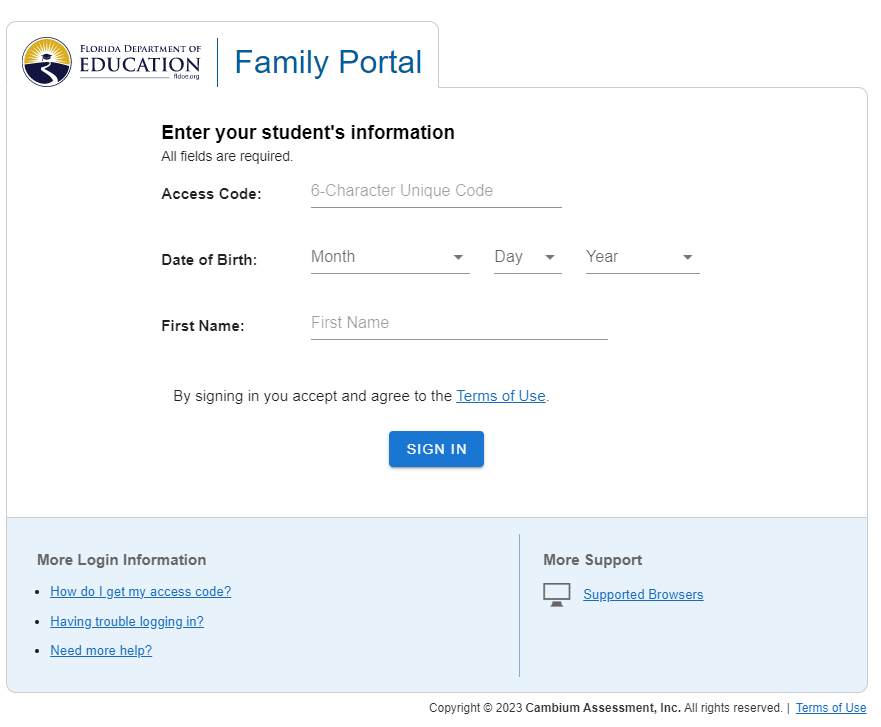 Scenario 2
This is due to either the access code or student’s demographic information changing
If there has been a student demographic change (i.e. name change, FOCUS correction, etc.) verify that TIDE matches what is in FOCUS
Contact the FSATestresults help desk if this does not fix the issue.
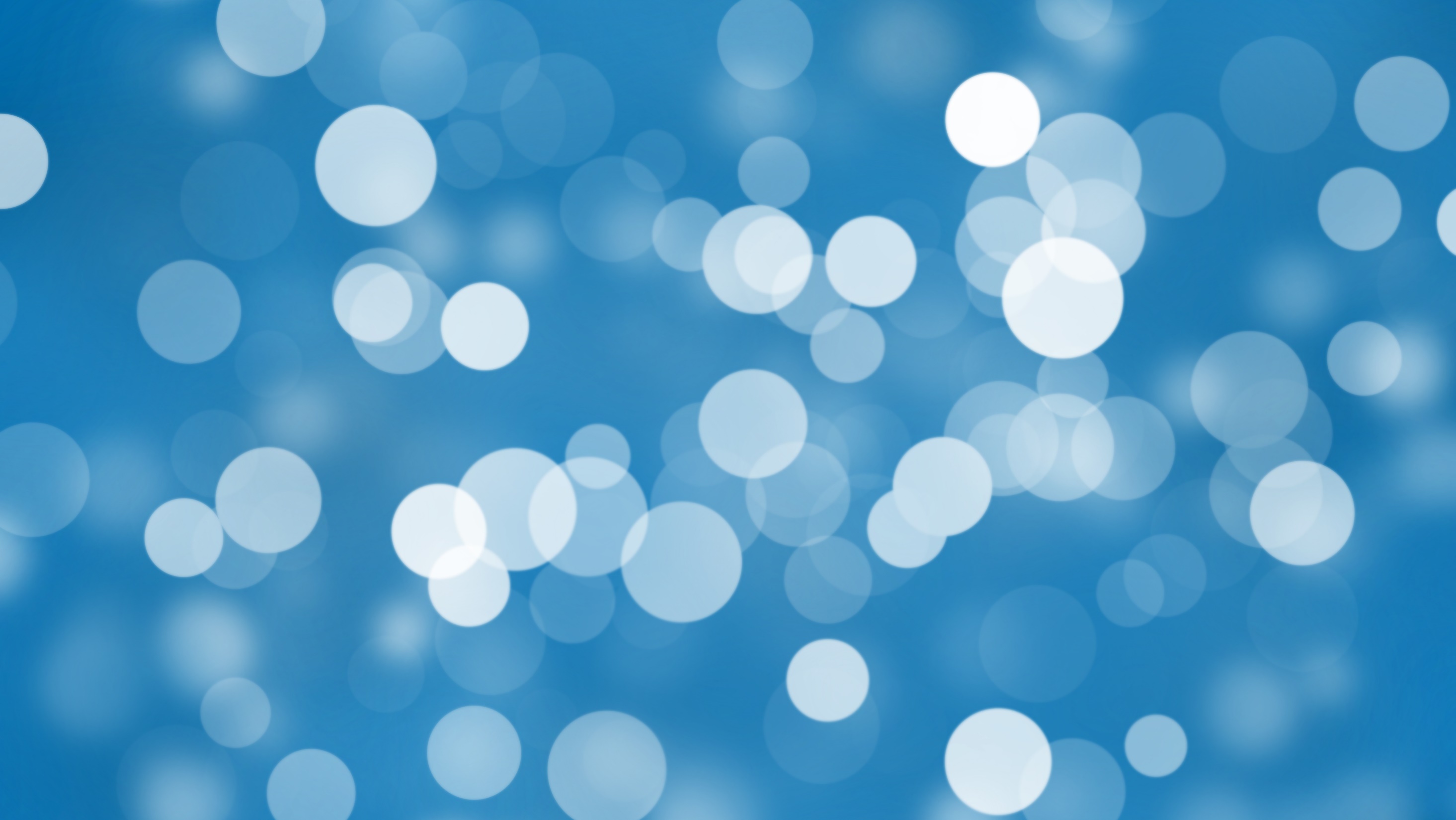 Evaluation Services
850-469-5386 (Main)